Main results fromThe Second International Studyon Confirmation Work(2012-2015)
The following slides present selected figures and tables from the book publications.
It is strongly recommended to read the explaining paragraphs in the books.
Overview on the books: https://www.randomhouse.de/Webtags/Konfirmandenarbeit-erforschen-und-gestalten/24731.rhd 

More information is available on the project website: www.confirmation-research.eu
Contact to the researching team: Dr. Wolfgang Ilg, wolfgang.ilg@gmx.net
Sample sizes
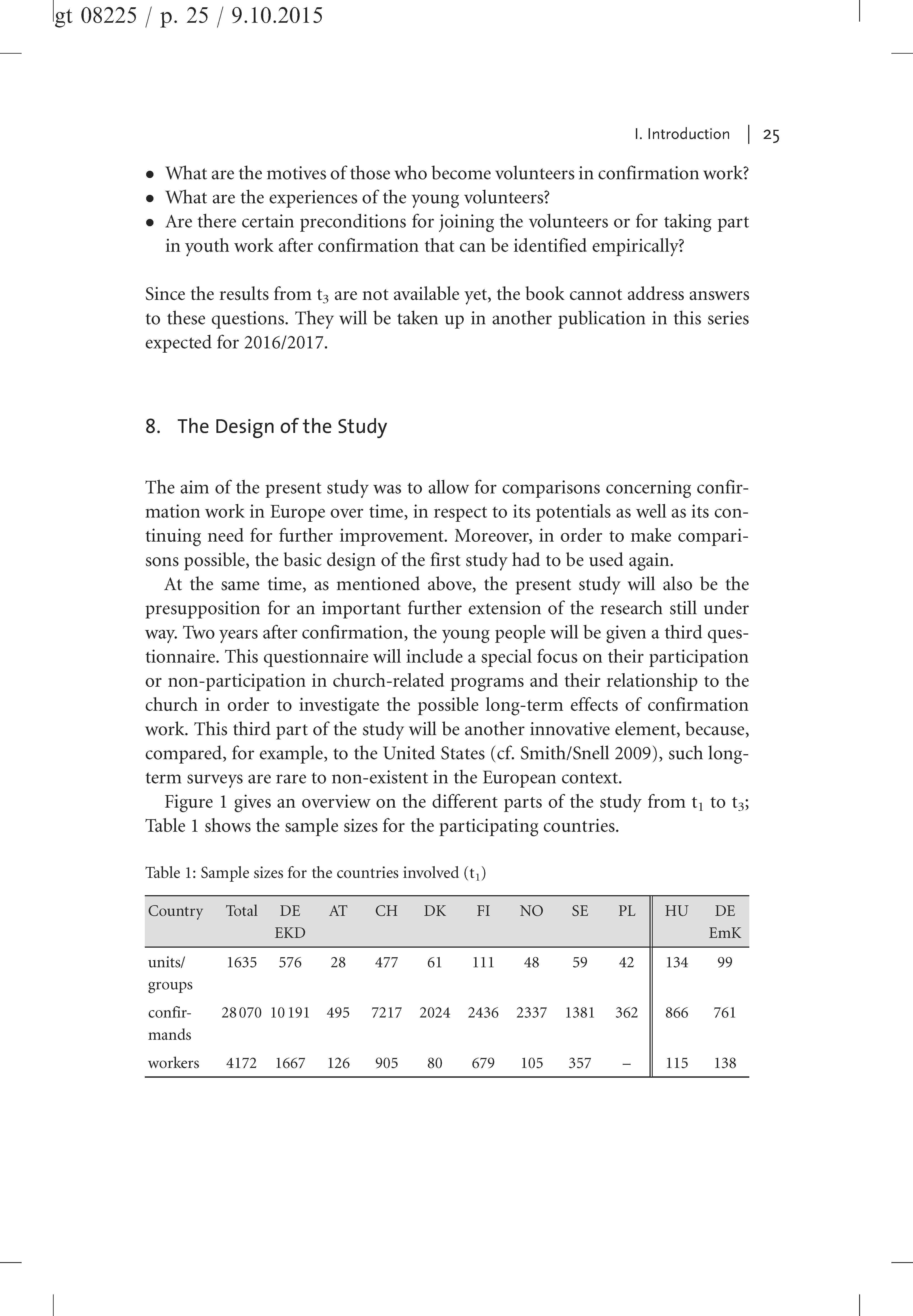 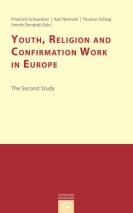 Schweitzer, Friedrich / Niemelä, Kati / Schlag, Thomas / Simojoki, Henrik (eds.) (2015):
Youth, Religion and Confirmation Work in Europe. The Second Study. Gütersloh/Germany.
(volume 7 of the series, p. 25)
The Design of the Study
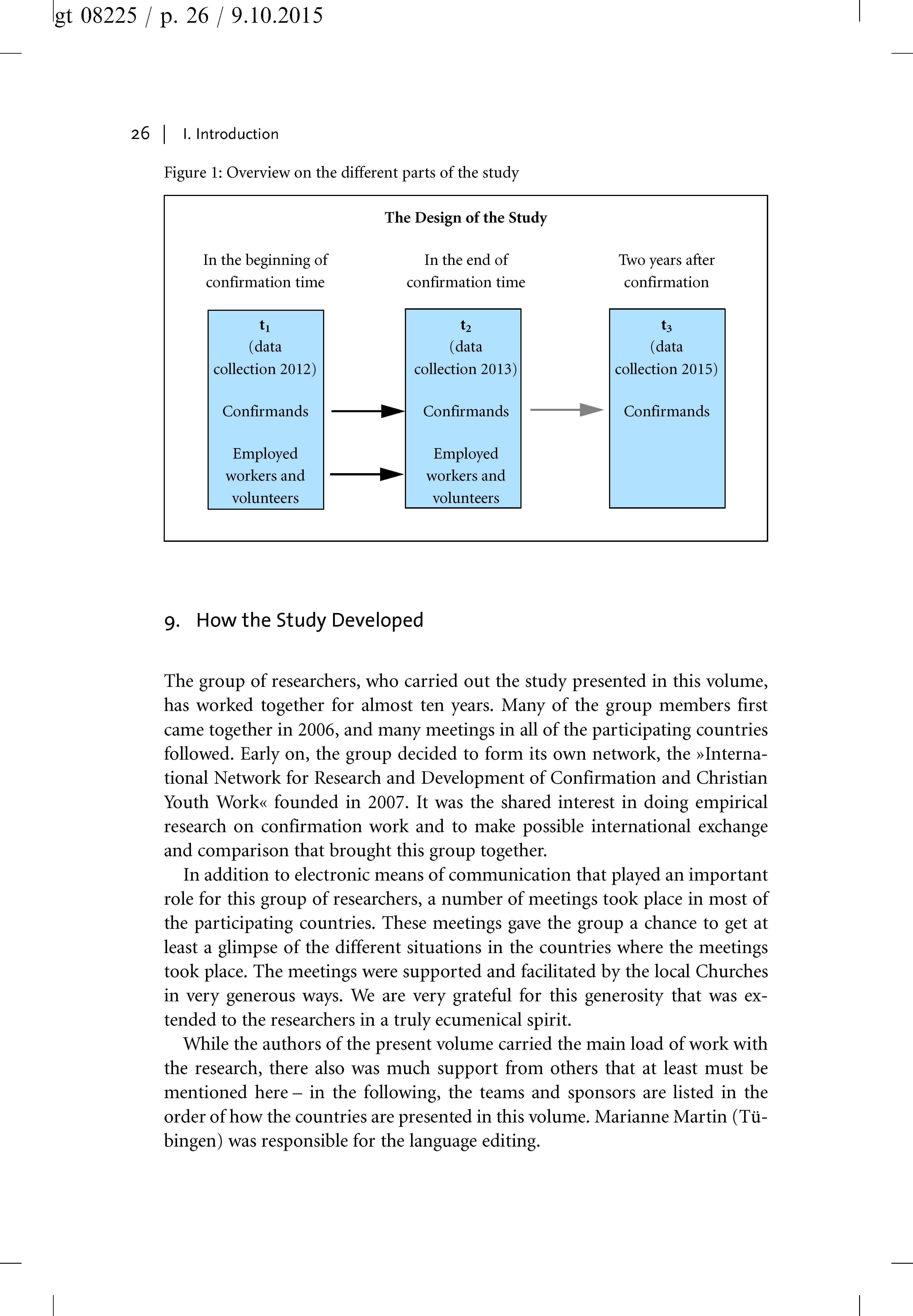 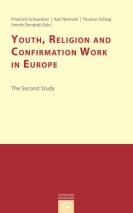 Schweitzer, Friedrich / Niemelä, Kati / Schlag, Thomas / Simojoki, Henrik (eds.) (2015):
Youth, Religion and Confirmation Work in Europe. The Second Study. Gütersloh/Germany.
(volume 7 of the series, p. 26)
Christian beliefs
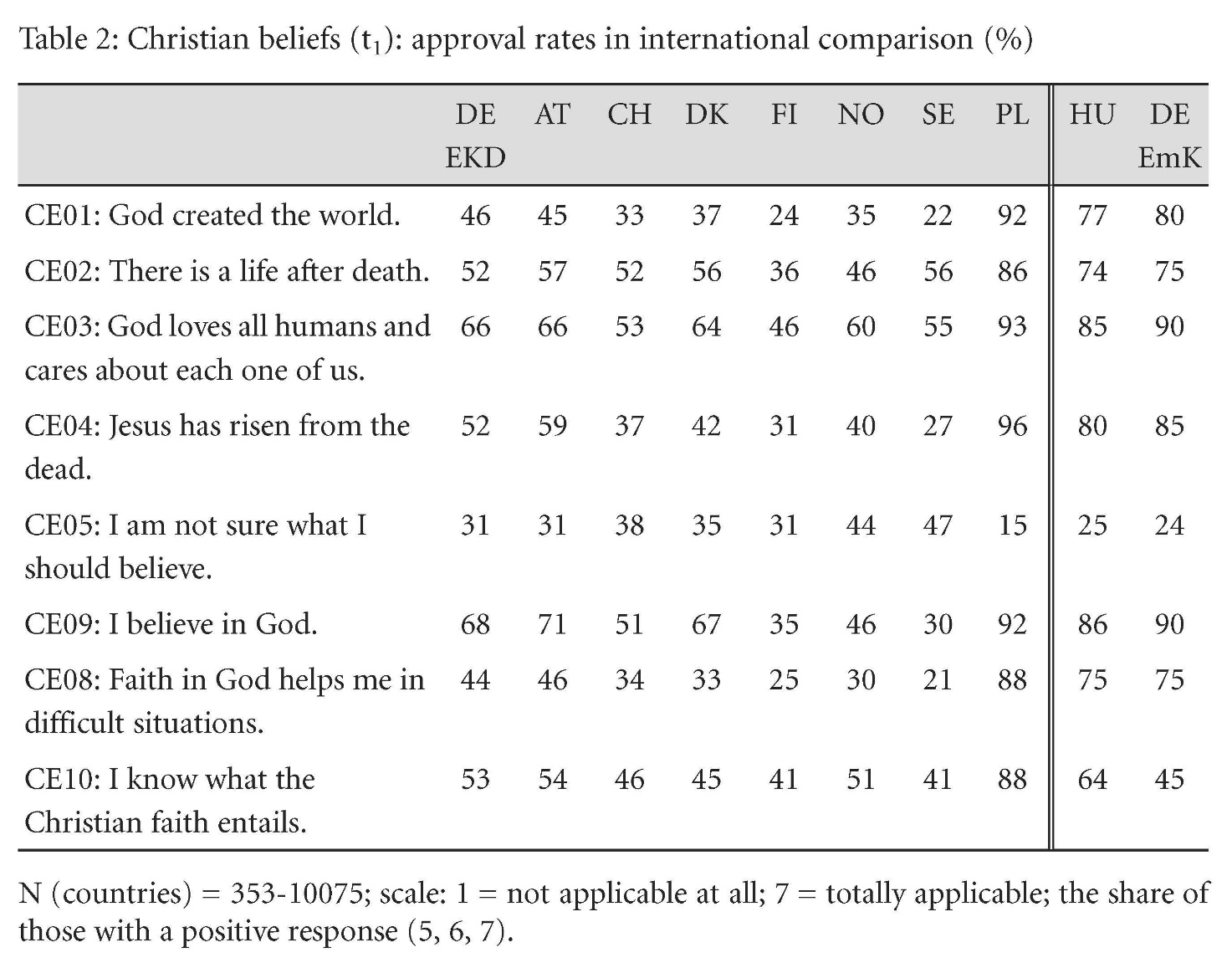 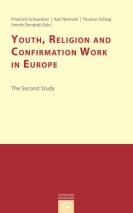 Schweitzer, Friedrich / Niemelä, Kati / Schlag, Thomas / Simojoki, Henrik (eds.) (2015):
Youth, Religion and Confirmation Work in Europe. The Second Study. Gütersloh/Germany.
(volume 7 of the series, p. 34)
Positive attitudes towards the Church
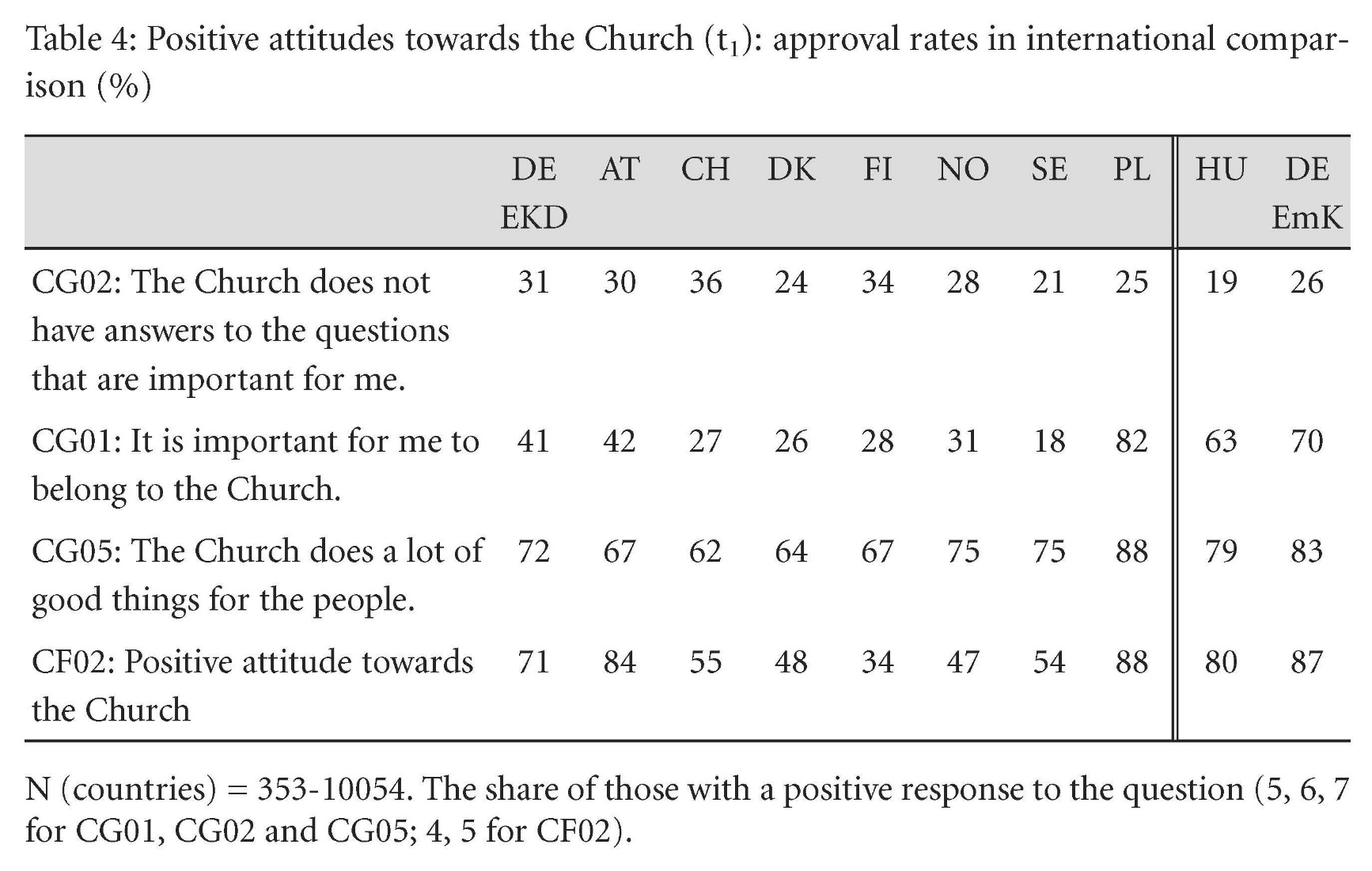 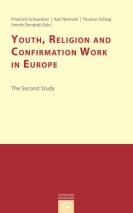 Schweitzer, Friedrich / Niemelä, Kati / Schlag, Thomas / Simojoki, Henrik (eds.) (2015):
Youth, Religion and Confirmation Work in Europe. The Second Study. Gütersloh/Germany.
(volume 7 of the series, p. 36)
Previous participation in group activities
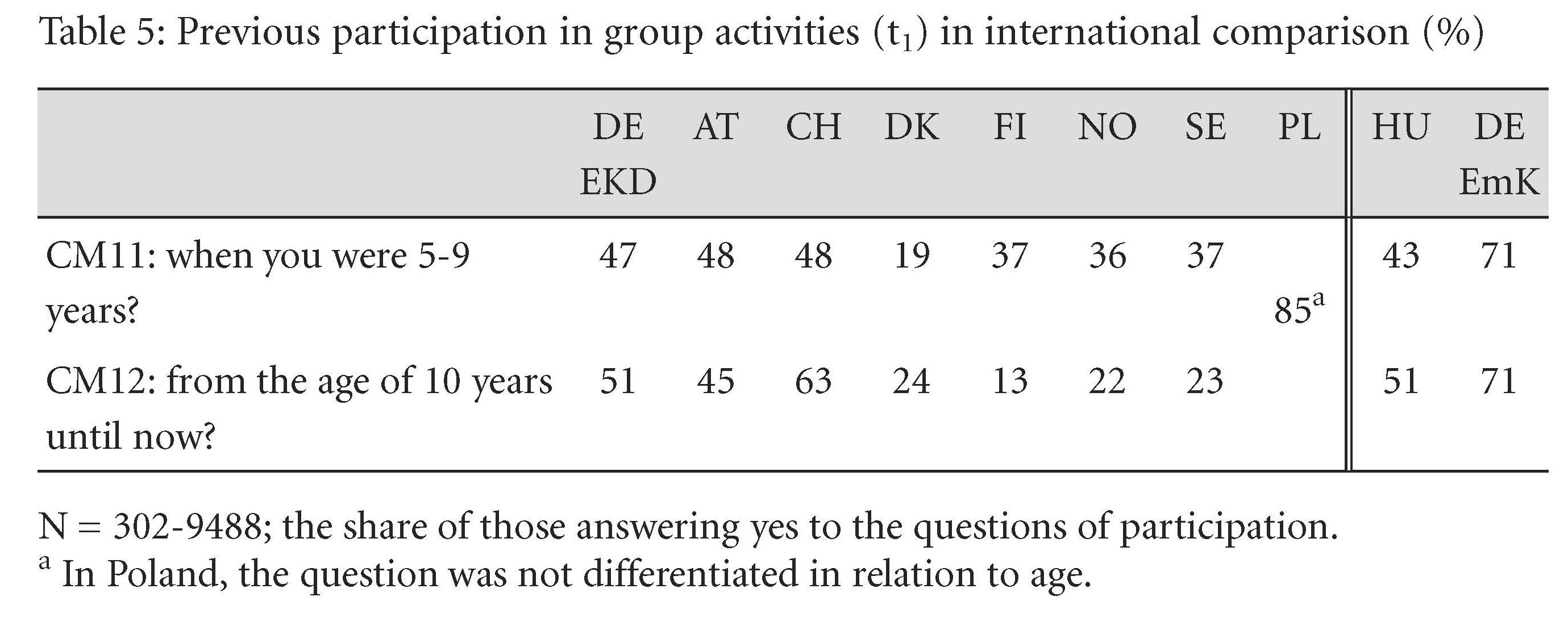 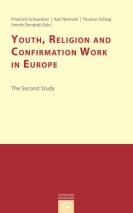 Schweitzer, Friedrich / Niemelä, Kati / Schlag, Thomas / Simojoki, Henrik (eds.) (2015):
Youth, Religion and Confirmation Work in Europe. The Second Study. Gütersloh/Germany.
(volume 7 of the series, p. 38)
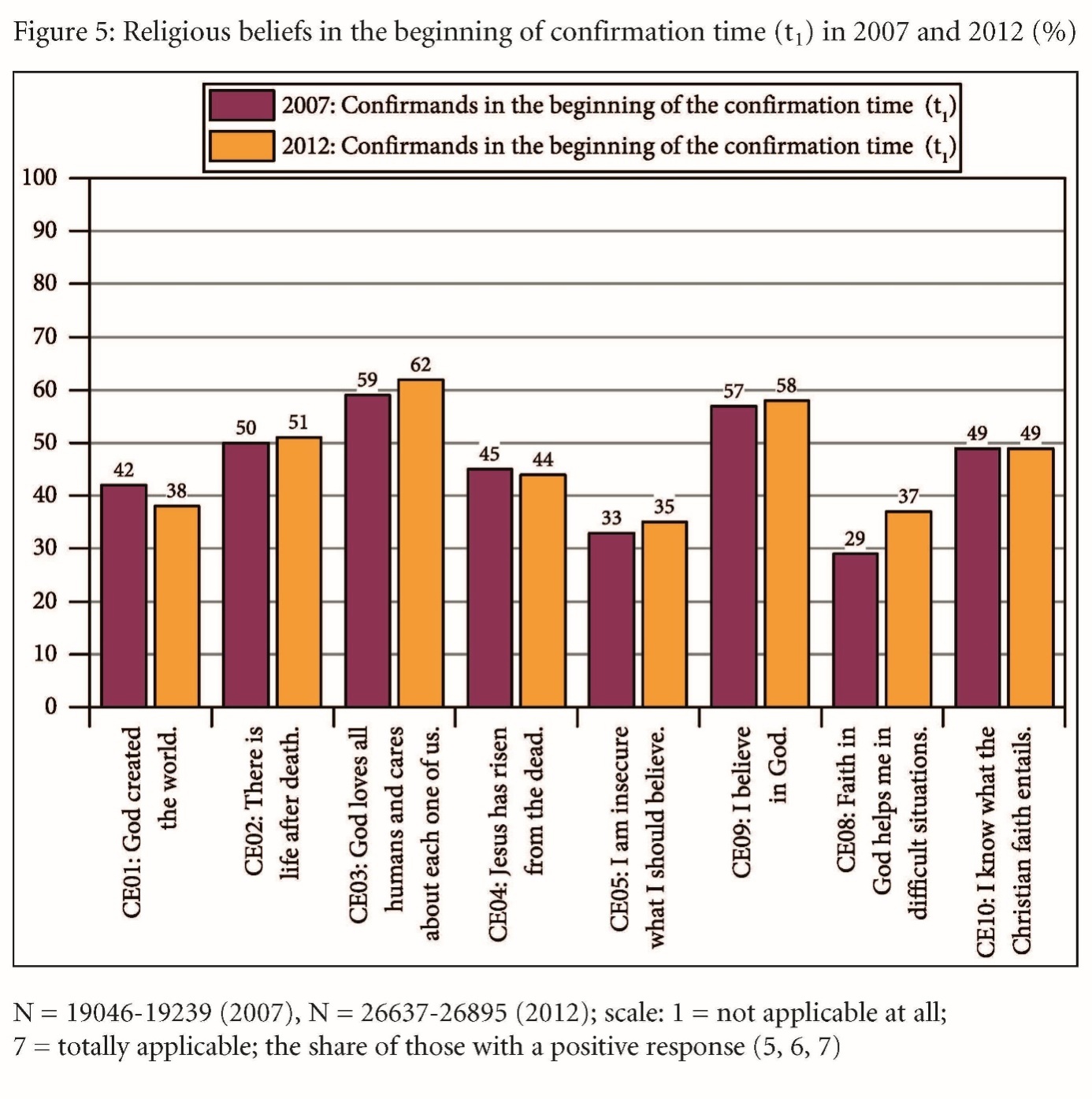 Beliefs in the beginning of confirmation
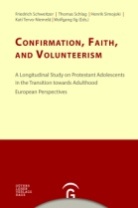 Schweitzer, Friedrich / Niemelä, Kati / Schlag, Thomas / Simojoki, Henrik (eds.) (2015):
Youth, Religion and Confirmation Work in Europe. The Second Study. Gütersloh/Germany.
(volume 7 of the series, p. 42)
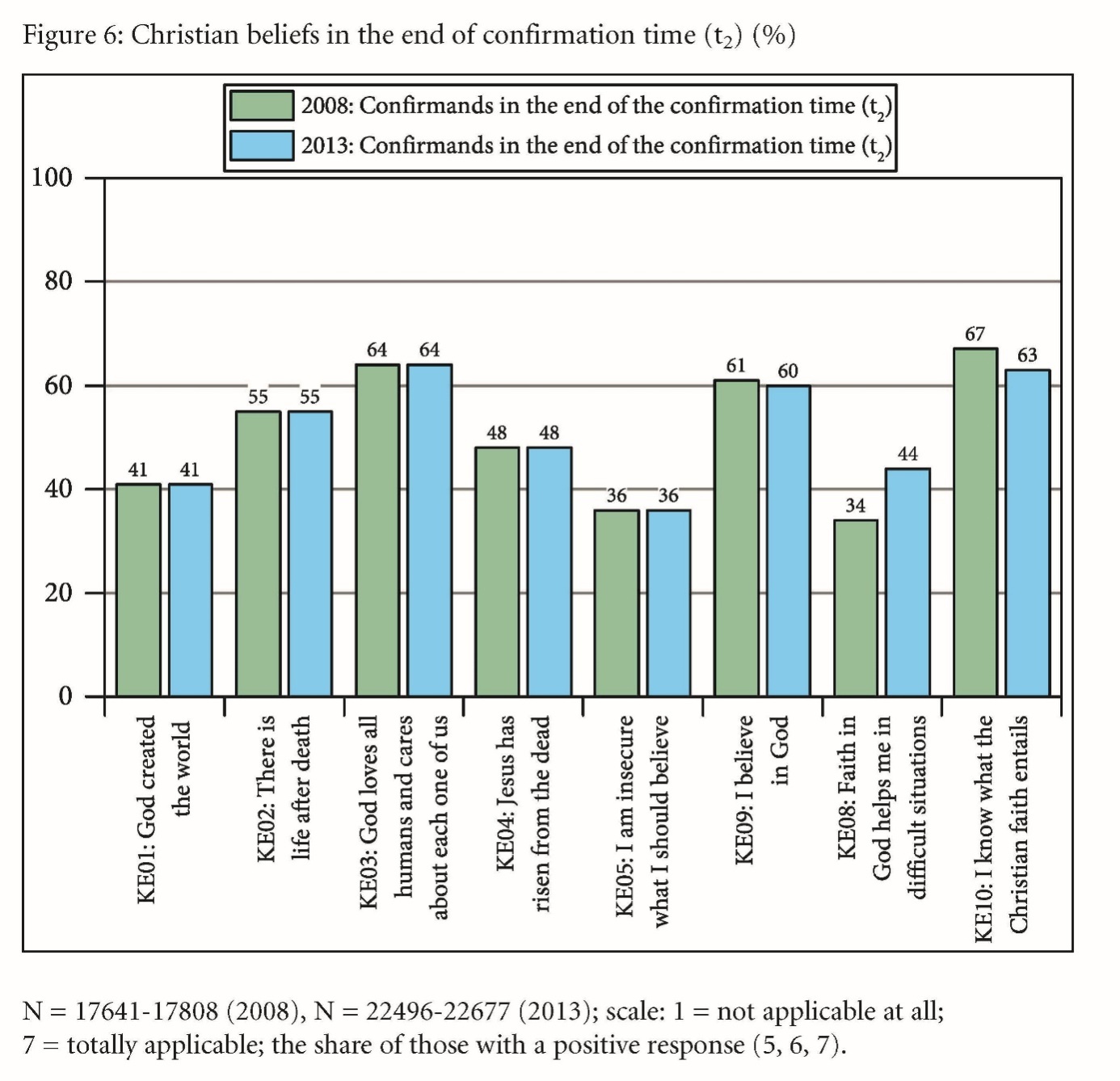 Beliefs in the end of confirmation
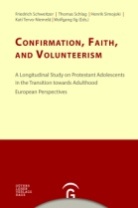 Schweitzer, Friedrich / Niemelä, Kati / Schlag, Thomas / Simojoki, Henrik (eds.) (2015):
Youth, Religion and Confirmation Work in Europe. The Second Study. Gütersloh/Germany.
(volume 7 of the series, p. 43)
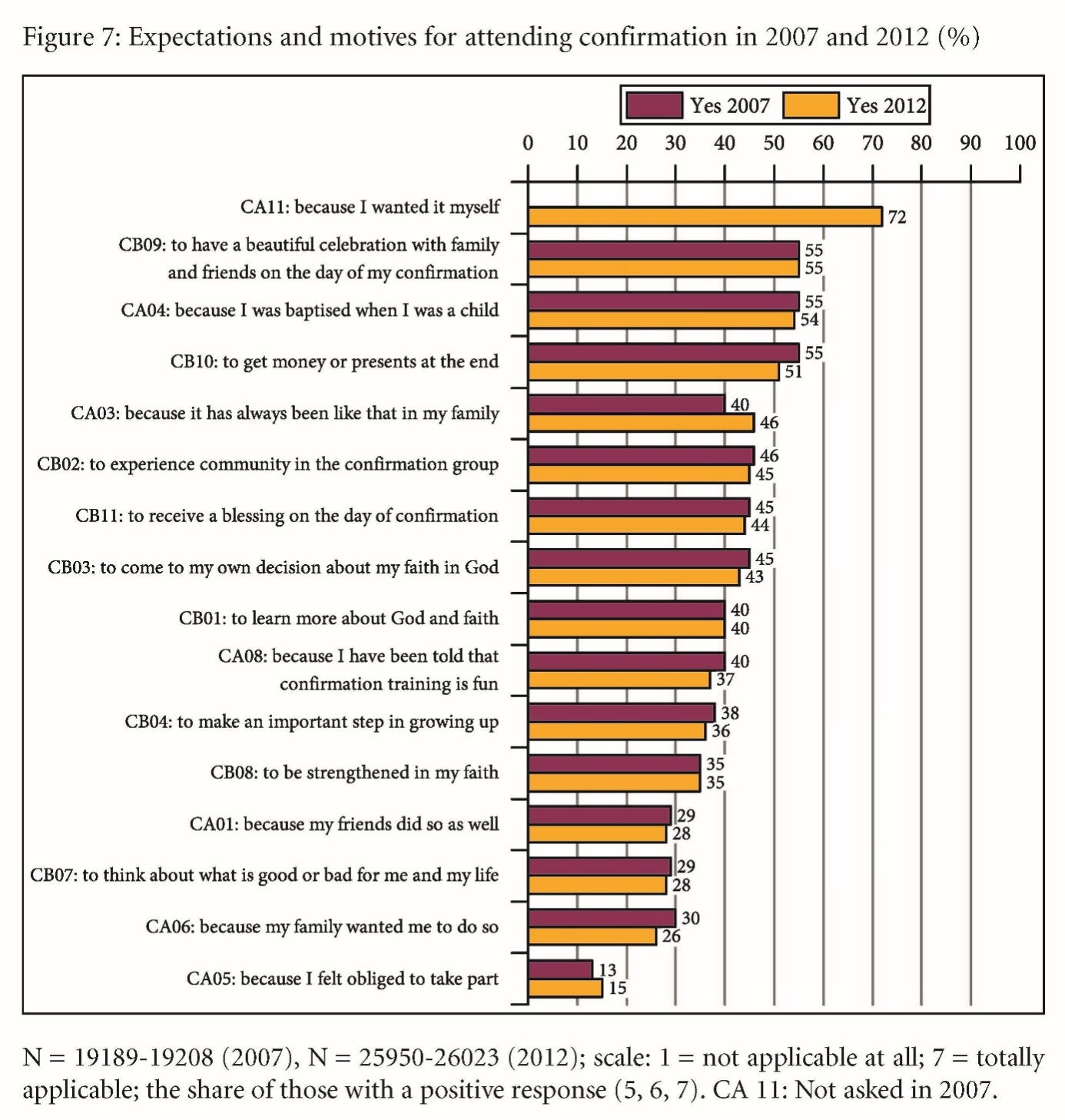 Expectations and motives
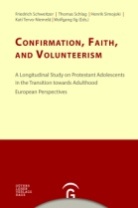 Schweitzer, Friedrich / Niemelä, Kati / Schlag, Thomas / Simojoki, Henrik (eds.) (2015):
Youth, Religion and Confirmation Work in Europe. The Second Study. Gütersloh/Germany.
(volume 7 of the series, p. 60)
Confirmands‘ satisfaction
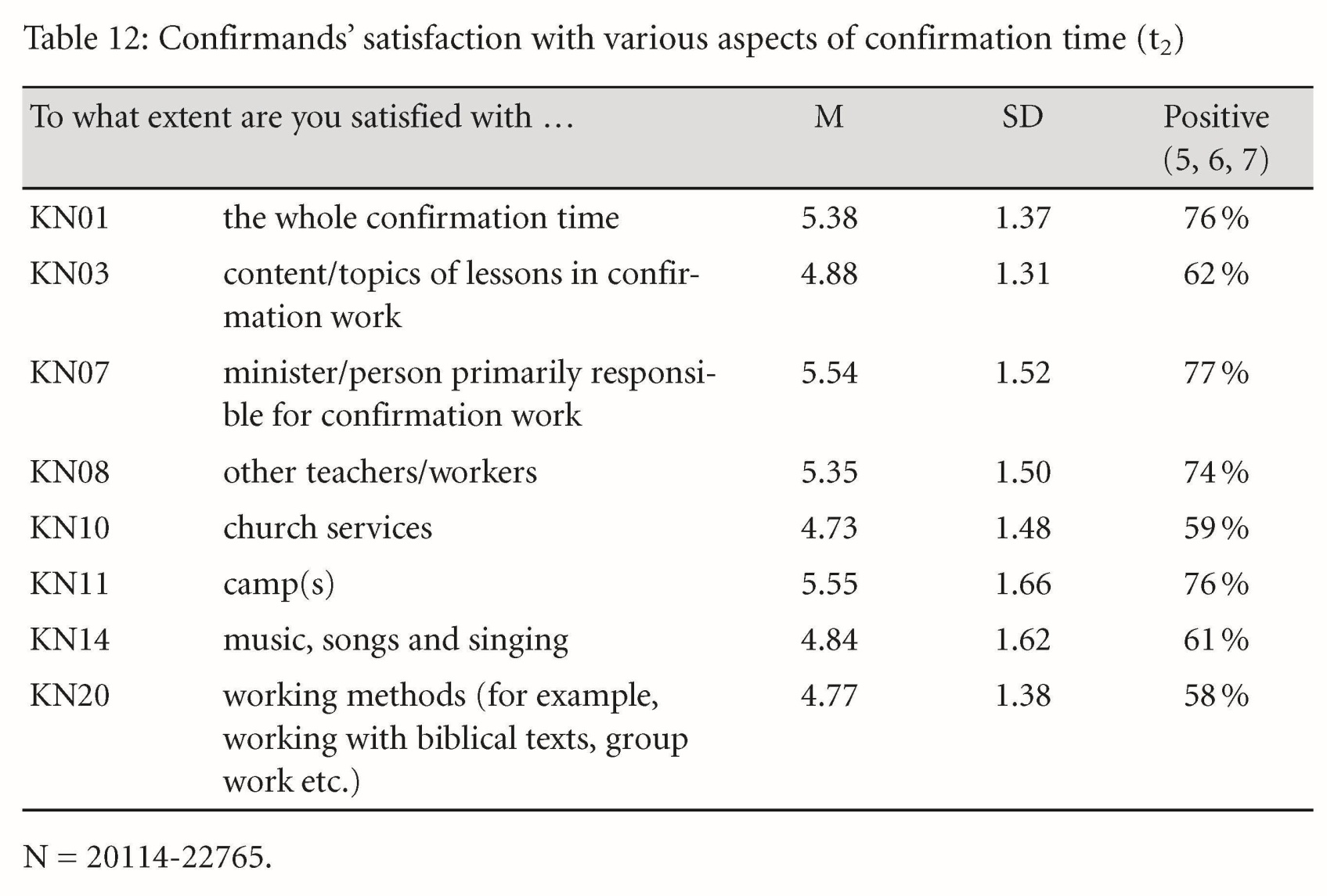 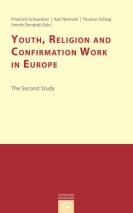 Schweitzer, Friedrich / Niemelä, Kati / Schlag, Thomas / Simojoki, Henrik (eds.) (2015):
Youth, Religion and Confirmation Work in Europe. The Second Study. Gütersloh/Germany.
(volume 7 of the series, p. 69)
Different workers
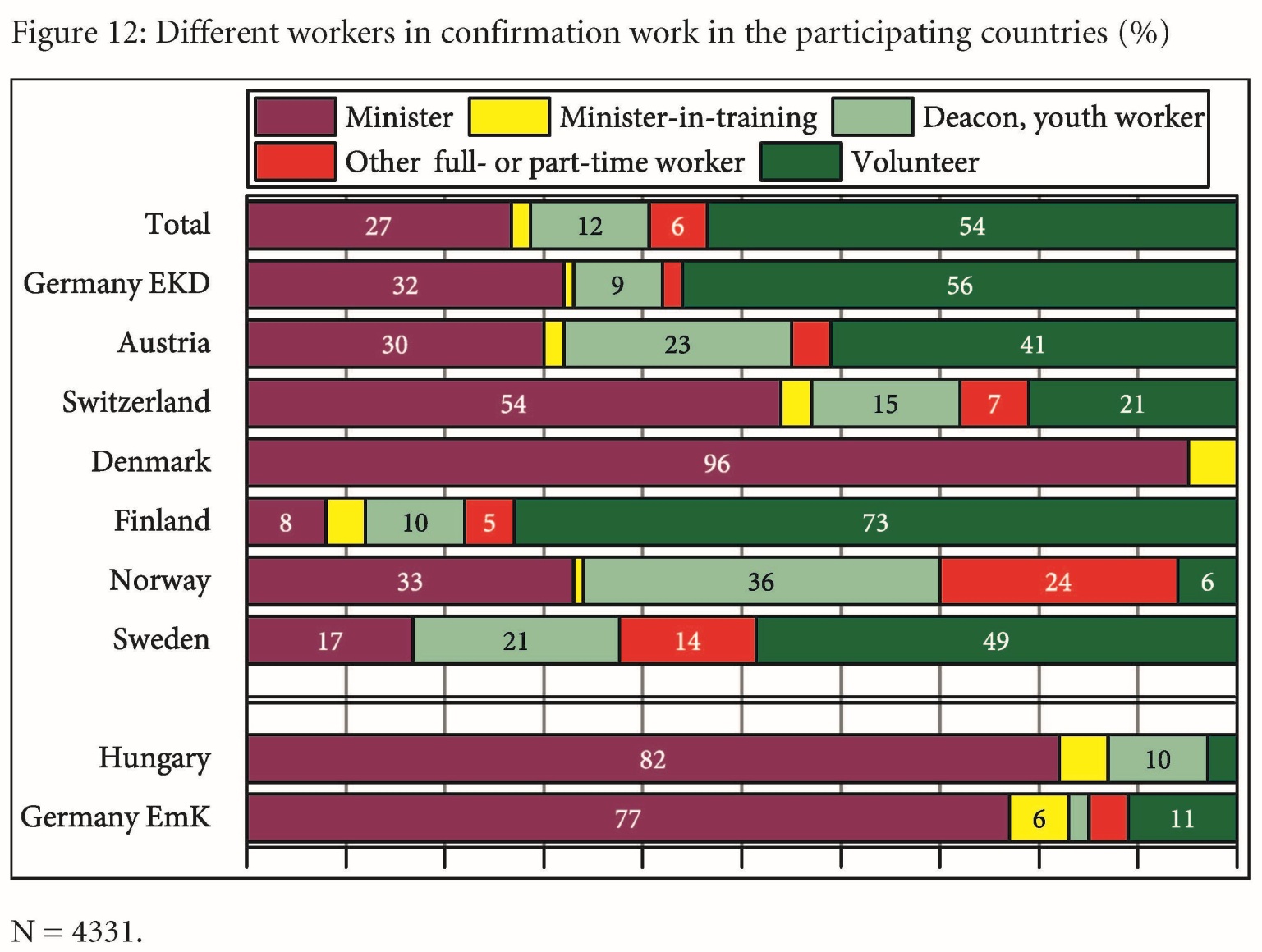 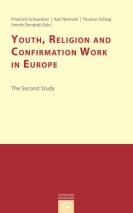 Schweitzer, Friedrich / Niemelä, Kati / Schlag, Thomas / Simojoki, Henrik (eds.) (2015):
Youth, Religion and Confirmation Work in Europe. The Second Study. Gütersloh/Germany.
(volume 7 of the series, p. 72)
Participation in confirmation work
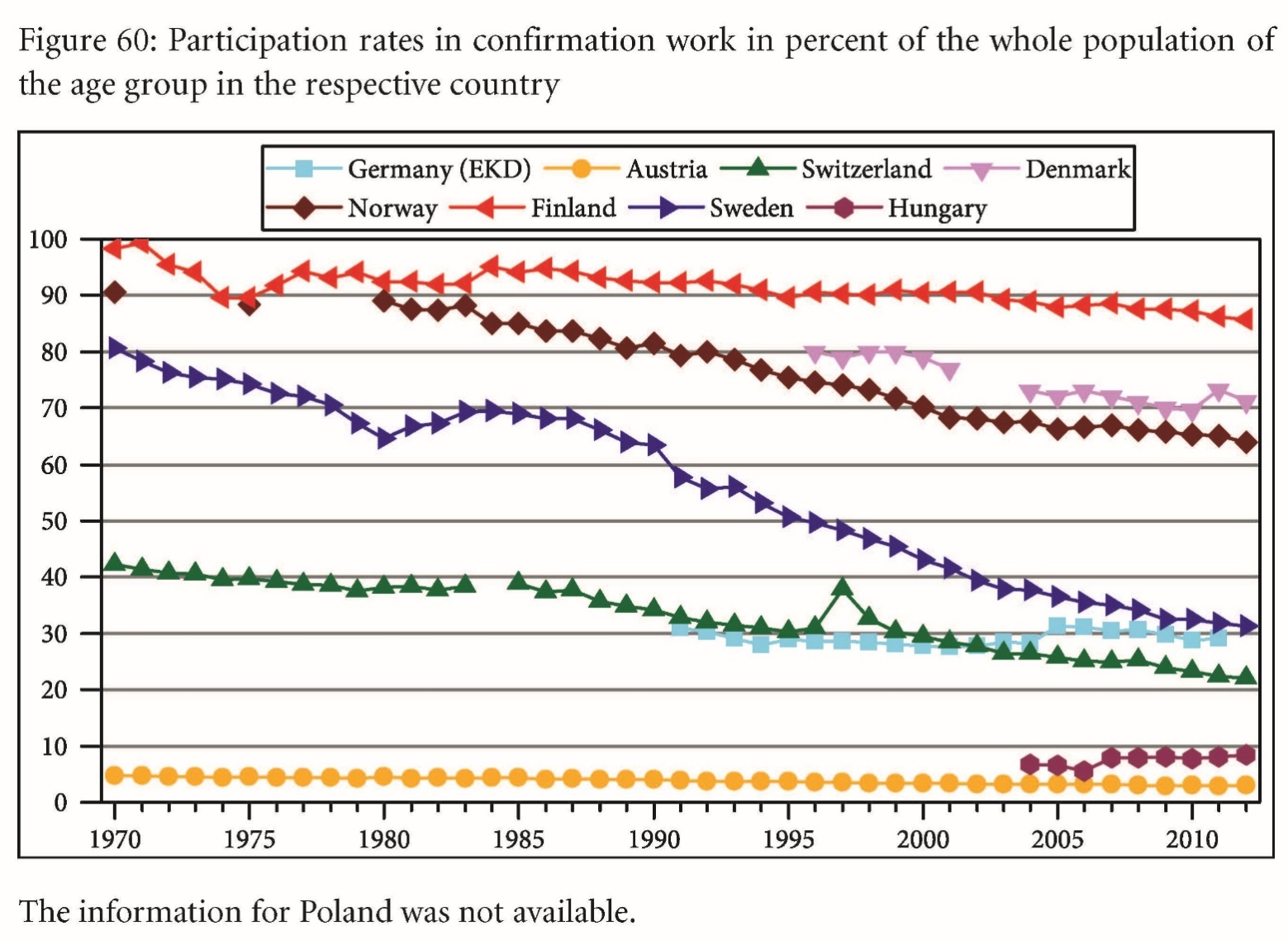 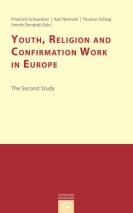 Schweitzer, Friedrich / Niemelä, Kati / Schlag, Thomas / Simojoki, Henrik (eds.) (2015):
Youth, Religion and Confirmation Work in Europe. The Second Study. Gütersloh/Germany.
(volume 7 of the series, p. 307)
Total sample and its composition
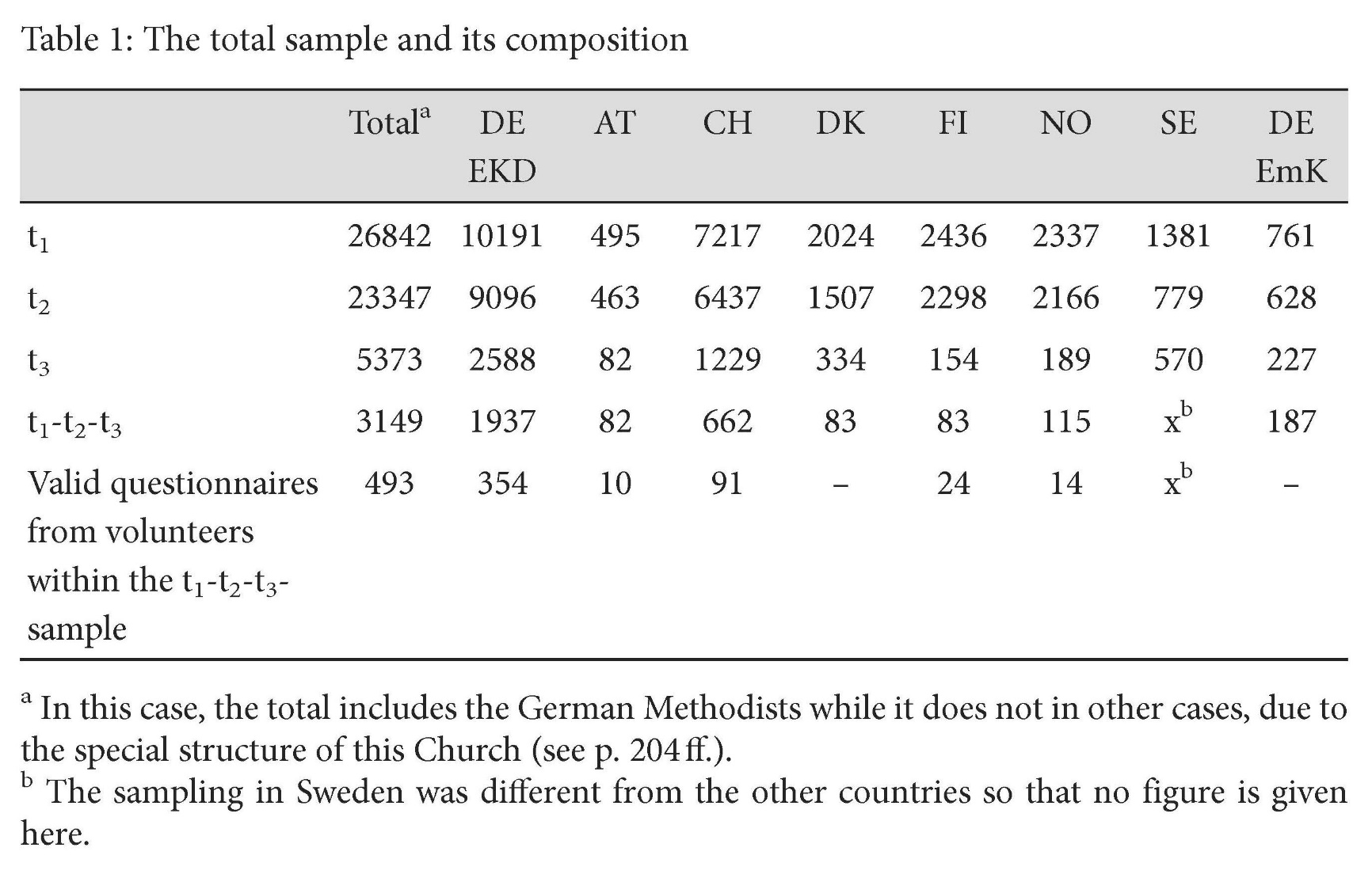 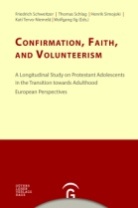 Schweitzer, Friedrich / Schlag, Thomas / Simojoki, Henrik / Tervo-Niemelä, Kati / Ilg, Wolfgang (eds.) (2017):
Confirmation, Faith, and Volunteerism. A Longitudinal Study on Protestant Adolescents in the Transition towards Adulthood. European Perspectives. Gütersloh/Germany.
(volume 10 of the series, p. 25)
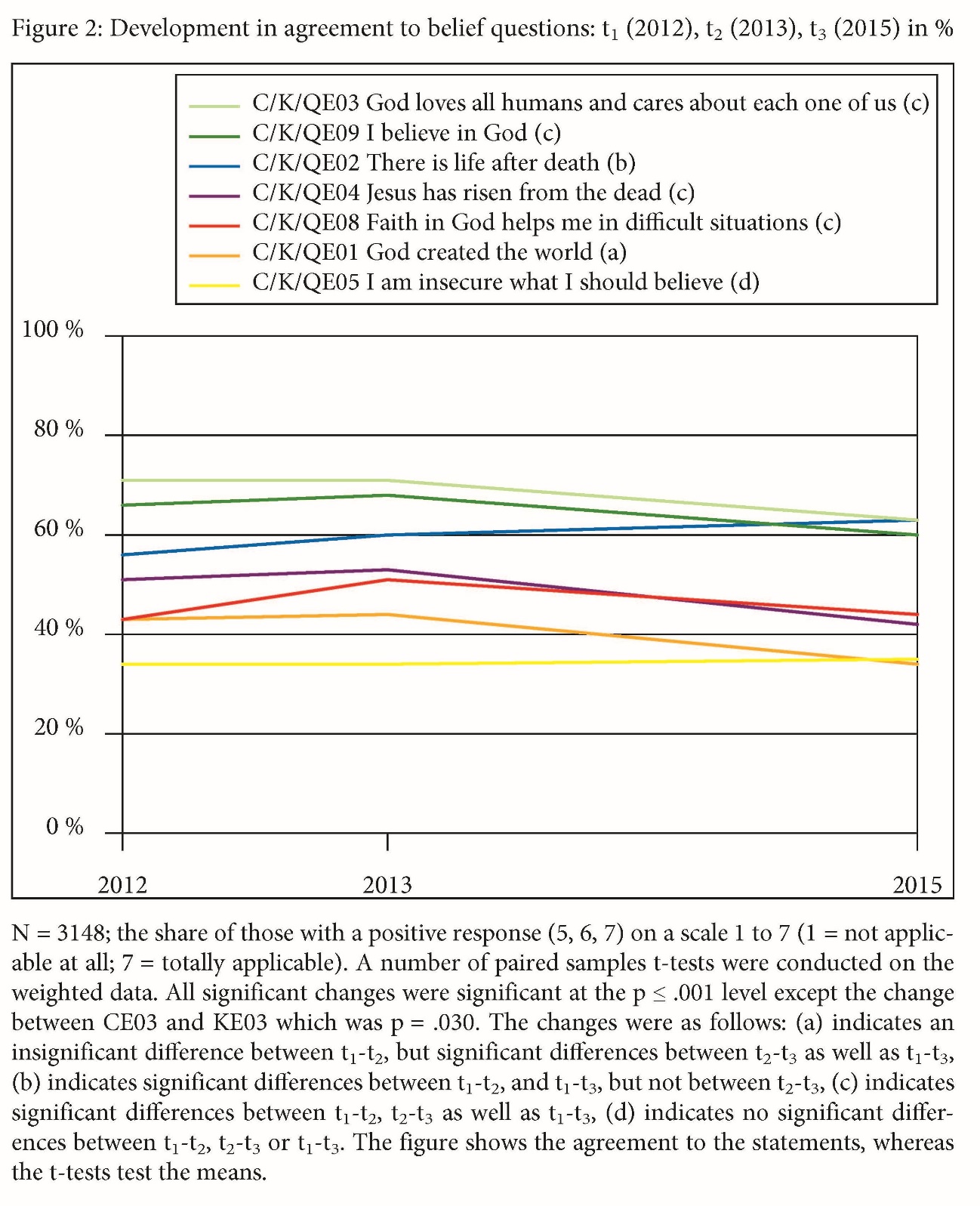 Agreement to belief question
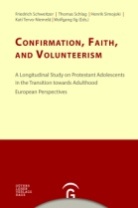 Schweitzer, Friedrich / Schlag, Thomas / Simojoki, Henrik / Tervo-Niemelä, Kati / Ilg, Wolfgang (eds.) (2017):
Confirmation, Faith, and Volunteerism. A Longitudinal Study on Protestant Adolescents in the Transition towards Adulthood. European Perspectives. Gütersloh/Germany.
(volume 10 of the series, p. 49)
Differences in the four groups of church commitment
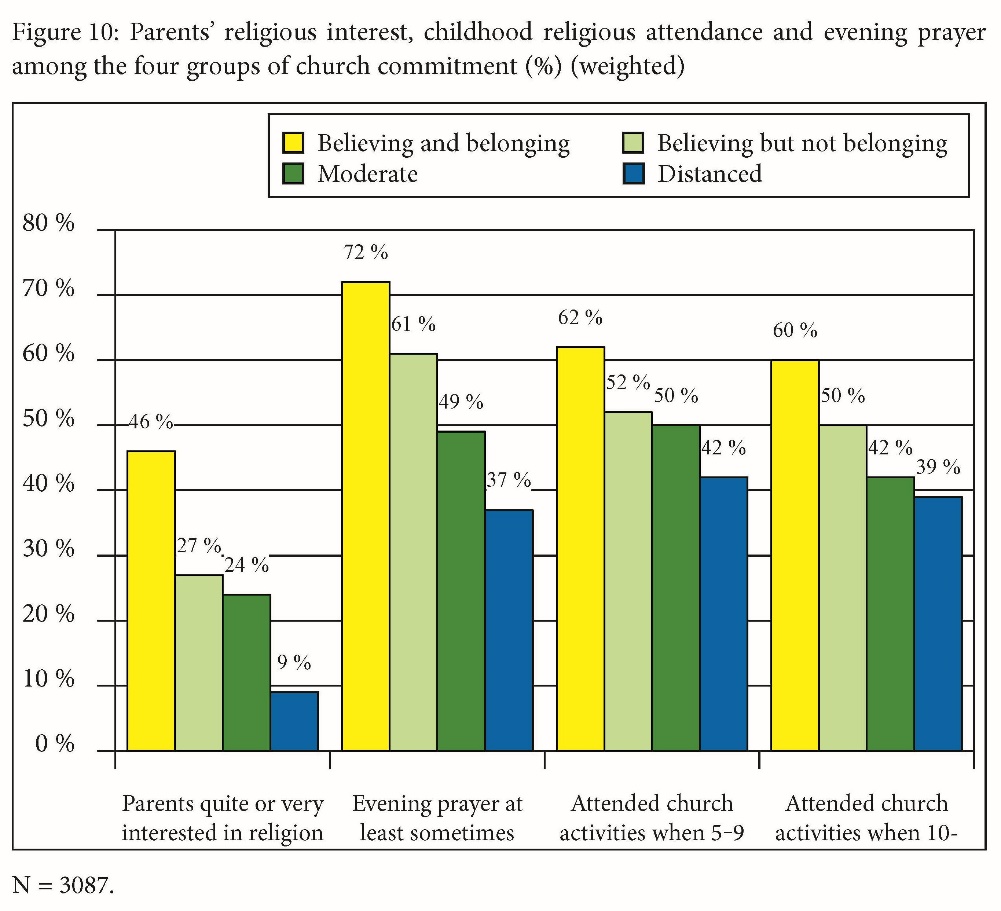 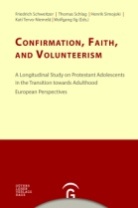 Schweitzer, Friedrich / Schlag, Thomas / Simojoki, Henrik / Tervo-Niemelä, Kati / Ilg, Wolfgang (eds.) (2017):
Confirmation, Faith, and Volunteerism. A Longitudinal Study on Protestant Adolescents in the Transition towards Adulthood. European Perspectives. Gütersloh/Germany.
(volume 10 of the series, p. 68)
Interest in church youth work
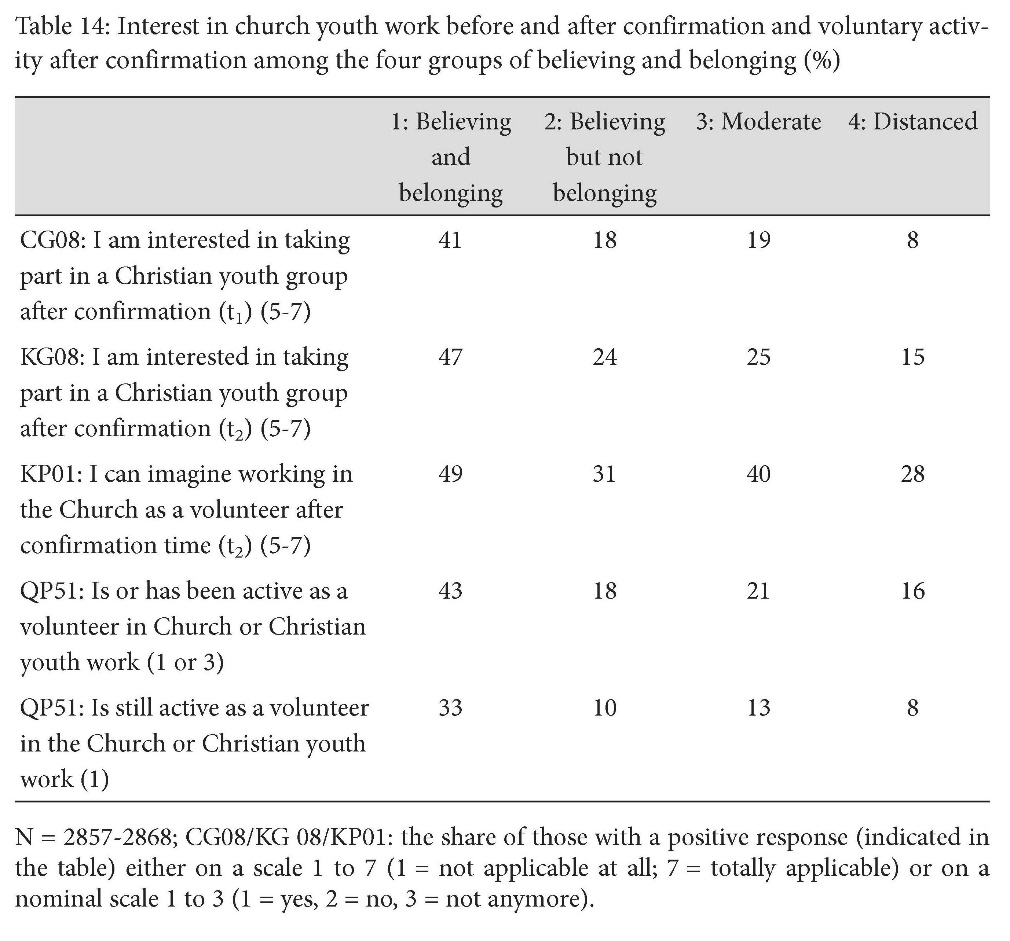 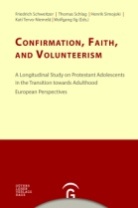 Schweitzer, Friedrich / Schlag, Thomas / Simojoki, Henrik / Tervo-Niemelä, Kati / Ilg, Wolfgang (eds.) (2017):
Confirmation, Faith, and Volunteerism. A Longitudinal Study on Protestant Adolescents in the Transition towards Adulthood. European Perspectives. Gütersloh/Germany.
(volume 10 of the series, p. 72)
Willingness to volunteer
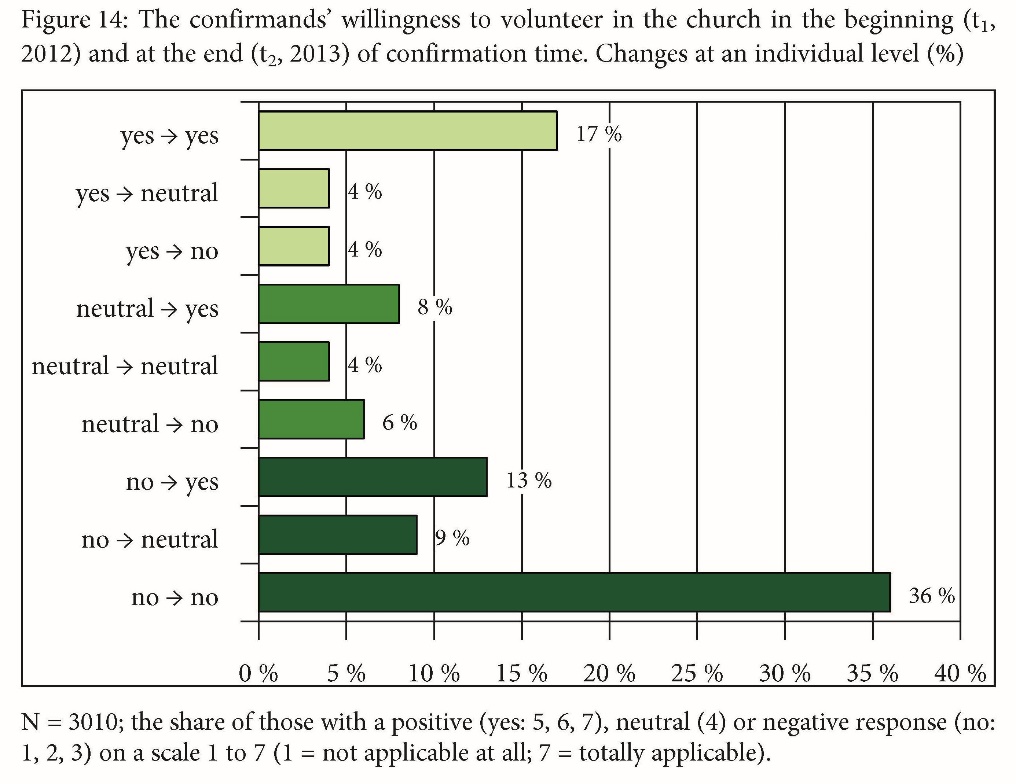 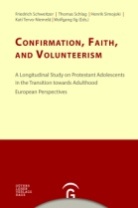 Schweitzer, Friedrich / Schlag, Thomas / Simojoki, Henrik / Tervo-Niemelä, Kati / Ilg, Wolfgang (eds.) (2017):
Confirmation, Faith, and Volunteerism. A Longitudinal Study on Protestant Adolescents in the Transition towards Adulthood. European Perspectives. Gütersloh/Germany.
(volume 10 of the series, p. 88)
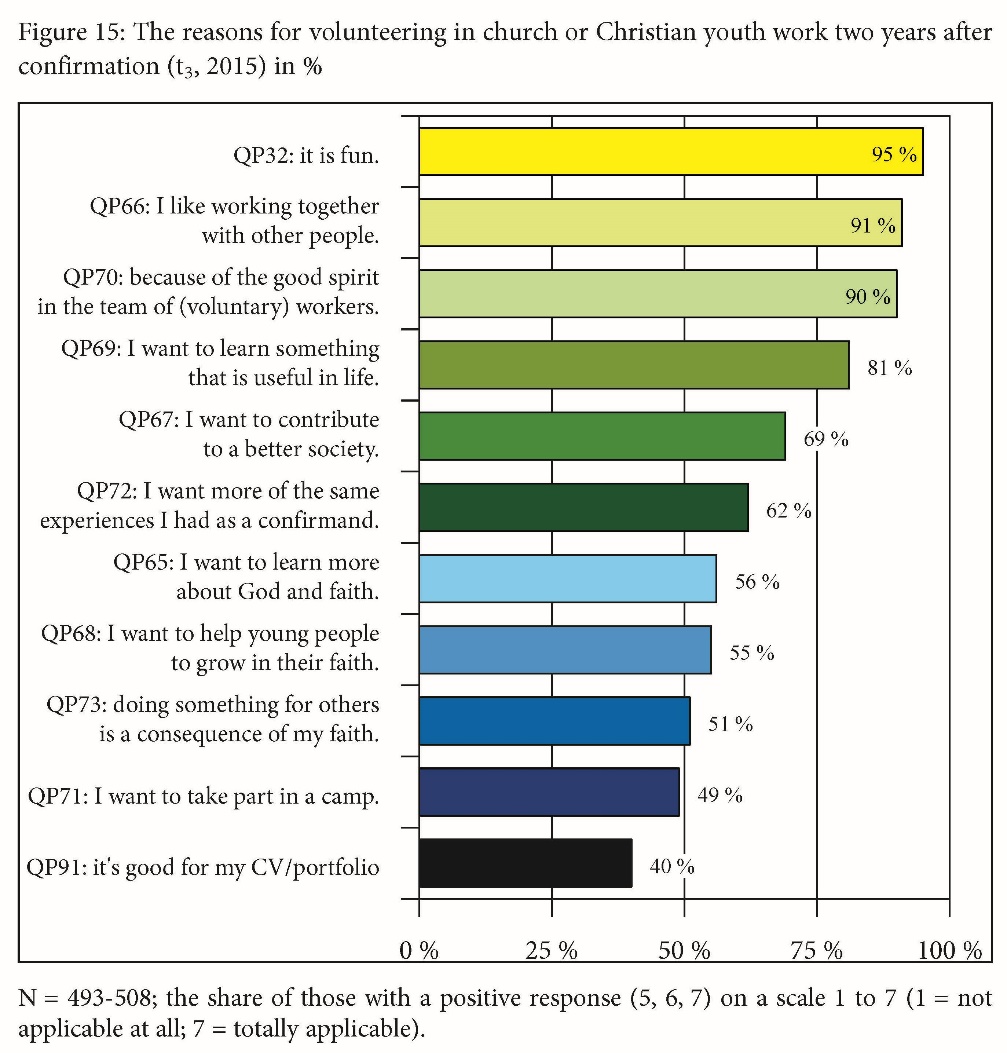 Reasons for volunteering
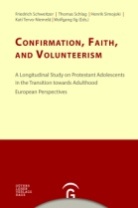 Schweitzer, Friedrich / Schlag, Thomas / Simojoki, Henrik / Tervo-Niemelä, Kati / Ilg, Wolfgang (eds.) (2017):
Confirmation, Faith, and Volunteerism. A Longitudinal Study on Protestant Adolescents in the Transition towards Adulthood. European Perspectives. Gütersloh/Germany.
(volume 10 of the series, p. 93)
Reasons for volunteering
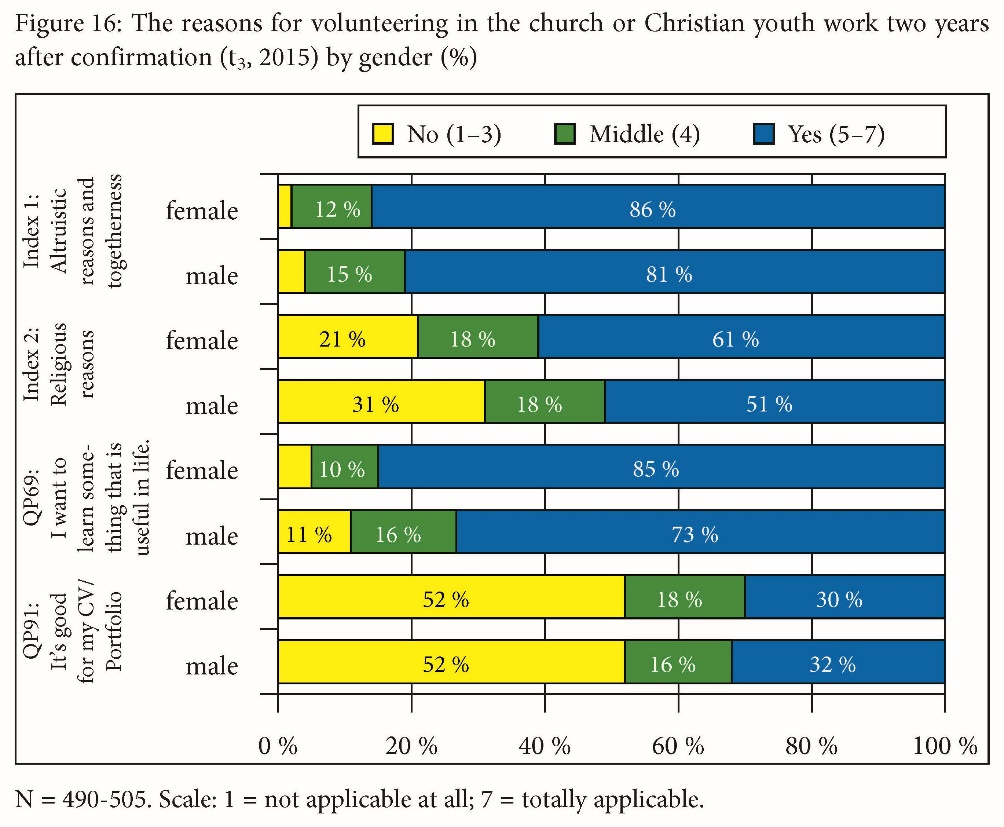 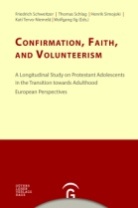 Schweitzer, Friedrich / Schlag, Thomas / Simojoki, Henrik / Tervo-Niemelä, Kati / Ilg, Wolfgang (eds.) (2017):
Confirmation, Faith, and Volunteerism. A Longitudinal Study on Protestant Adolescents in the Transition towards Adulthood. European Perspectives. Gütersloh/Germany.
(volume 10 of the series, p. 94)
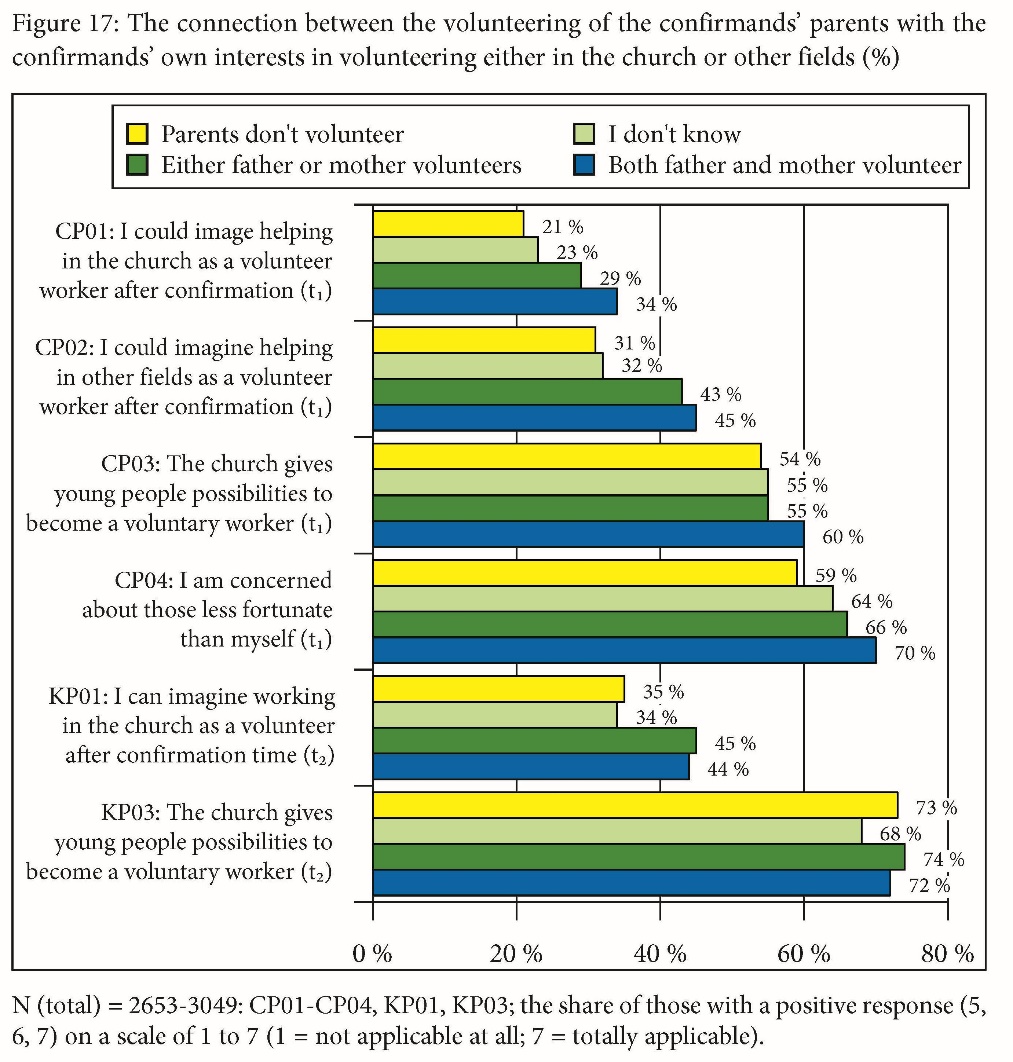 Connection between parents and confirmands
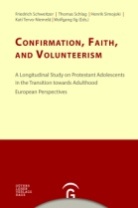 Schweitzer, Friedrich / Schlag, Thomas / Simojoki, Henrik / Tervo-Niemelä, Kati / Ilg, Wolfgang (eds.) (2017):
Confirmation, Faith, and Volunteerism. A Longitudinal Study on Protestant Adolescents in the Transition towards Adulthood. European Perspectives. Gütersloh/Germany.
(volume 10 of the series, p. 95)
Christian upbringing
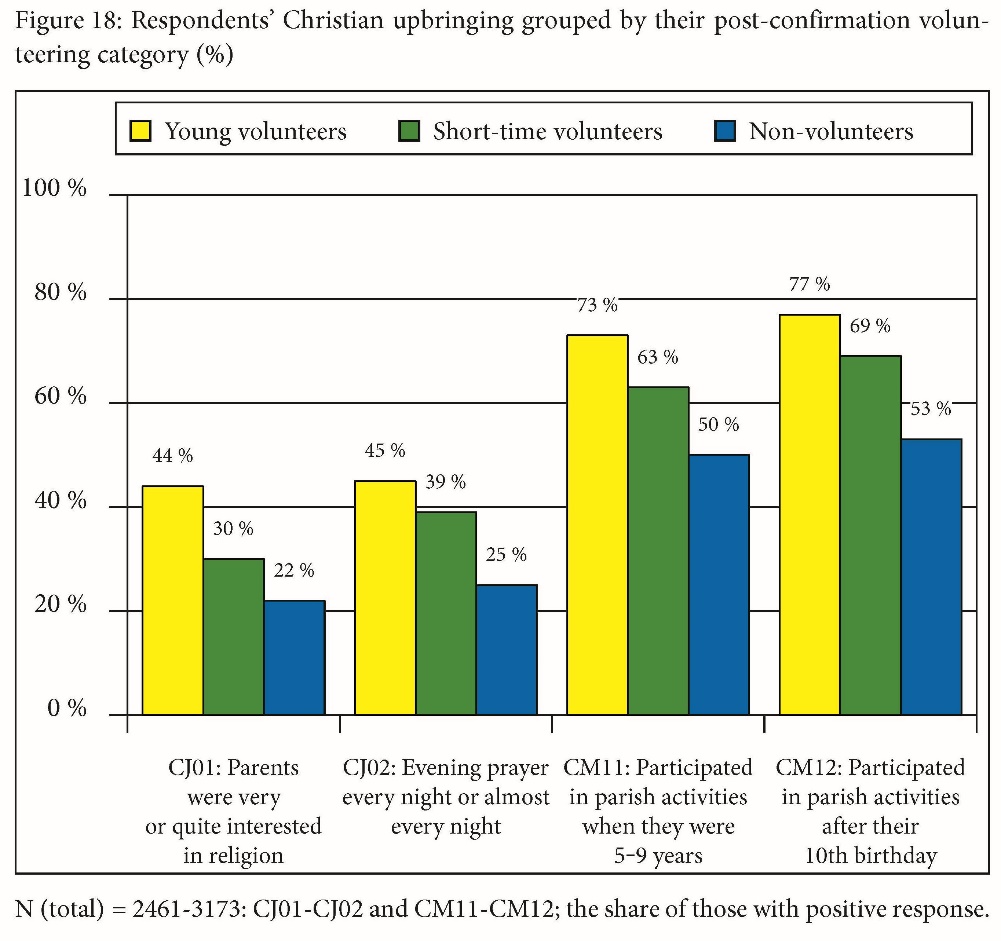 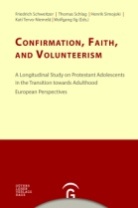 Schweitzer, Friedrich / Schlag, Thomas / Simojoki, Henrik / Tervo-Niemelä, Kati / Ilg, Wolfgang (eds.) (2017):
Confirmation, Faith, and Volunteerism. A Longitudinal Study on Protestant Adolescents in the Transition towards Adulthood. European Perspectives. Gütersloh/Germany.
(volume 10 of the series, p. 96)
Discussing voluntary work
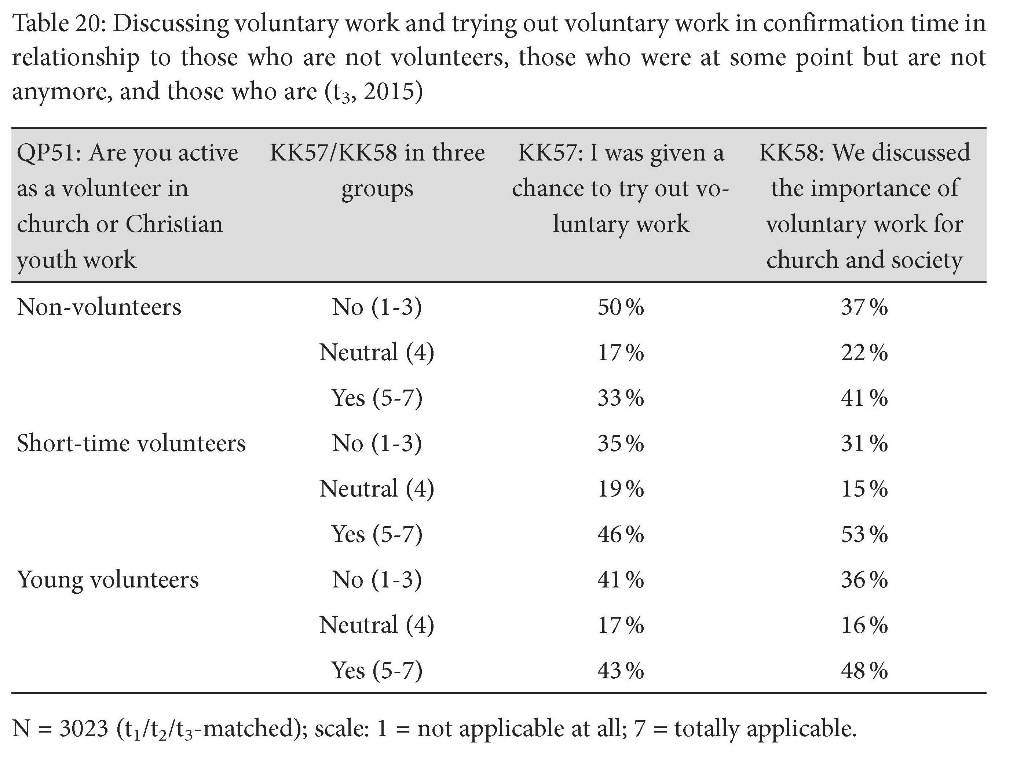 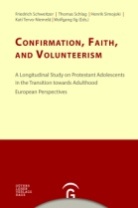 Schweitzer, Friedrich / Schlag, Thomas / Simojoki, Henrik / Tervo-Niemelä, Kati / Ilg, Wolfgang (eds.) (2017):
Confirmation, Faith, and Volunteerism. A Longitudinal Study on Protestant Adolescents in the Transition towards Adulthood. European Perspectives. Gütersloh/Germany.
(volume 10 of the series, p. 101)
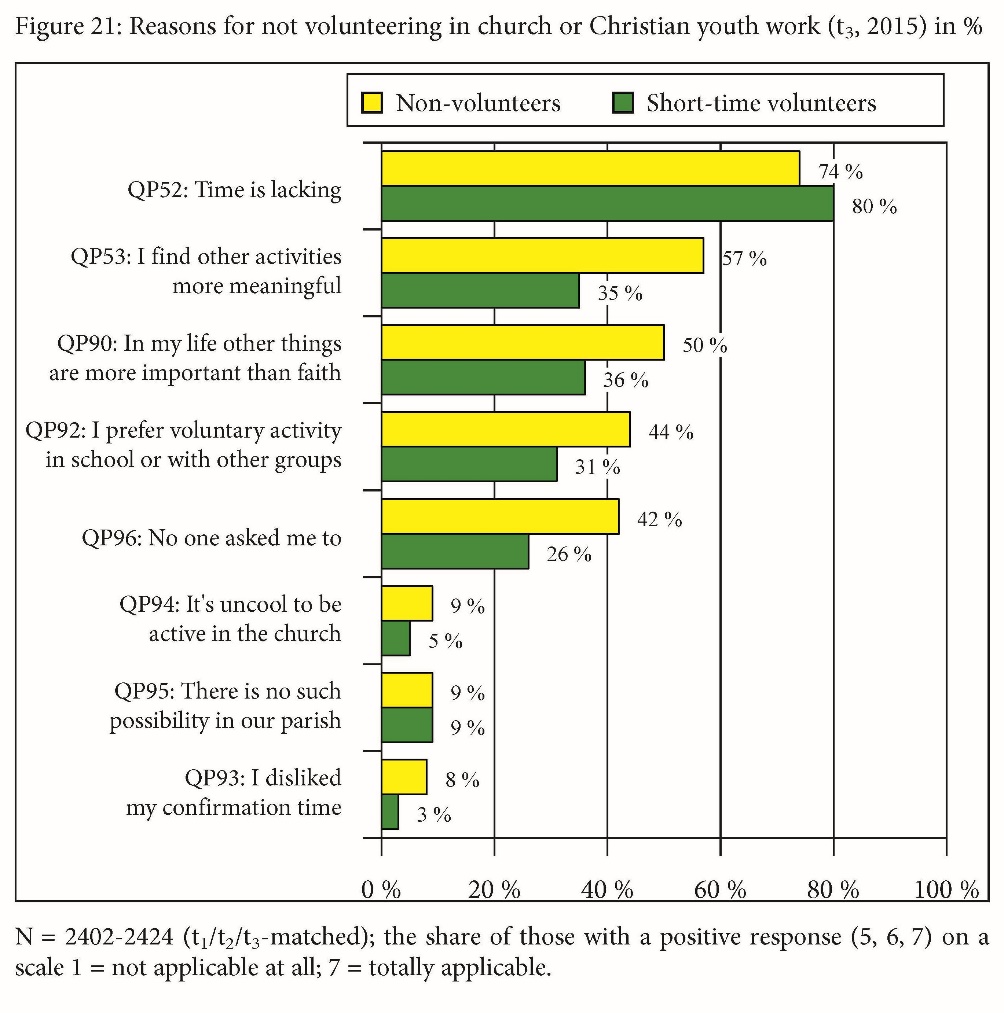 Reasons for not volunteering
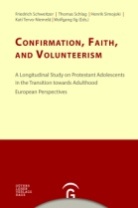 Schweitzer, Friedrich / Schlag, Thomas / Simojoki, Henrik / Tervo-Niemelä, Kati / Ilg, Wolfgang (eds.) (2017):
Confirmation, Faith, and Volunteerism. A Longitudinal Study on Protestant Adolescents in the Transition towards Adulthood. European Perspectives. Gütersloh/Germany.
(volume 10 of the series, p. 104)
Influence on the decision to start volunteering
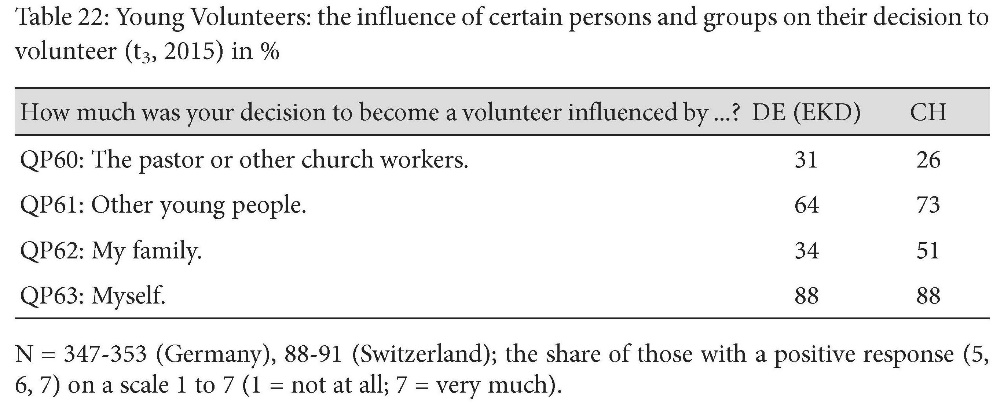 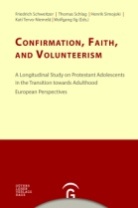 Schweitzer, Friedrich / Schlag, Thomas / Simojoki, Henrik / Tervo-Niemelä, Kati / Ilg, Wolfgang (eds.) (2017):
Confirmation, Faith, and Volunteerism. A Longitudinal Study on Protestant Adolescents in the Transition towards Adulthood. European Perspectives. Gütersloh/Germany.
(volume 10 of the series, p. 110)
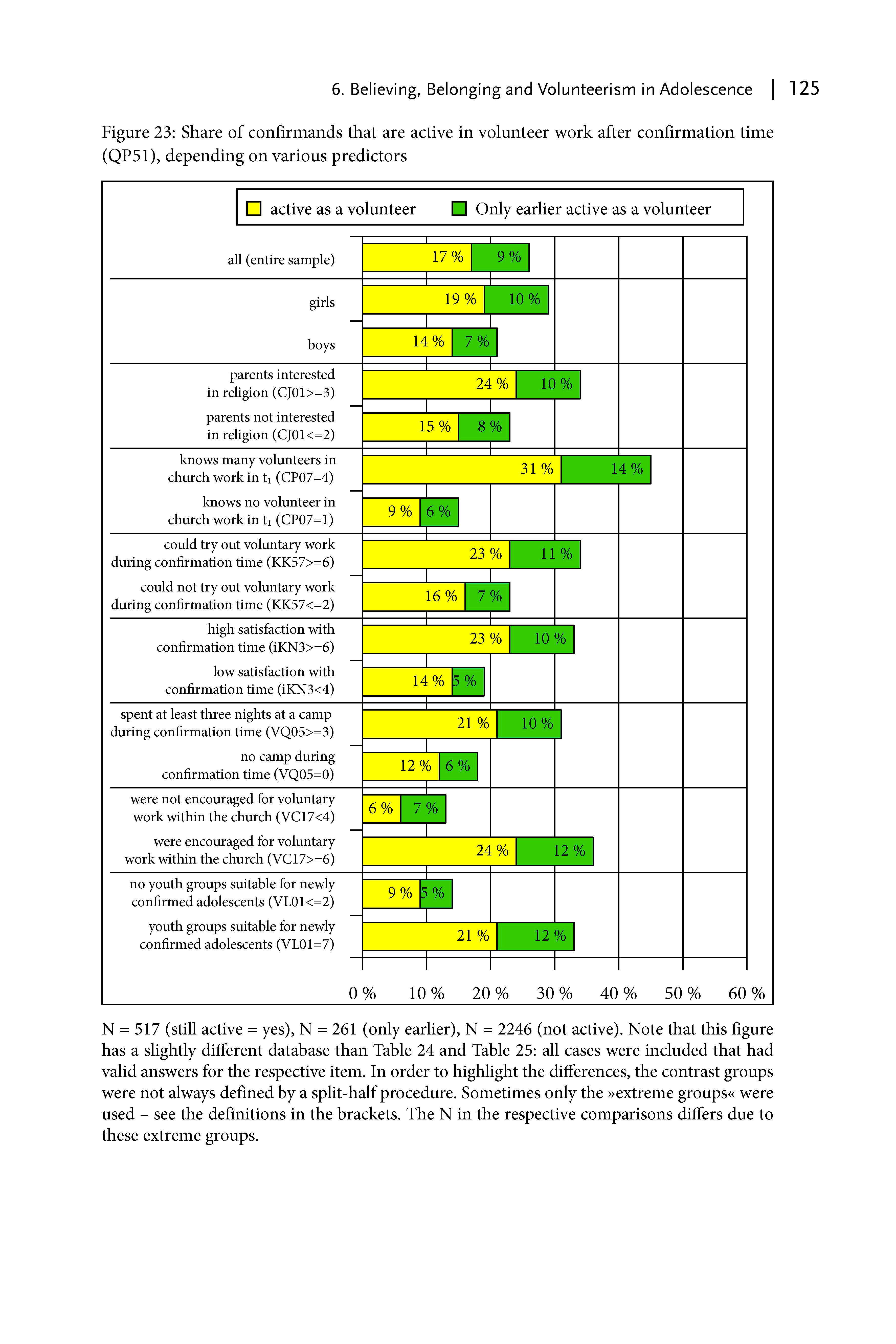 Share of volunteers, depending on predictors
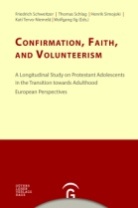 Schweitzer, Friedrich / Schlag, Thomas / Simojoki, Henrik / Tervo-Niemelä, Kati / Ilg, Wolfgang (eds.) (2017):
Confirmation, Faith, and Volunteerism. A Longitudinal Study on Protestant Adolescents in the Transition towards Adulthood. European Perspectives. Gütersloh/Germany.
(volume 10 of the series, p. 125)
The longitudinal sample
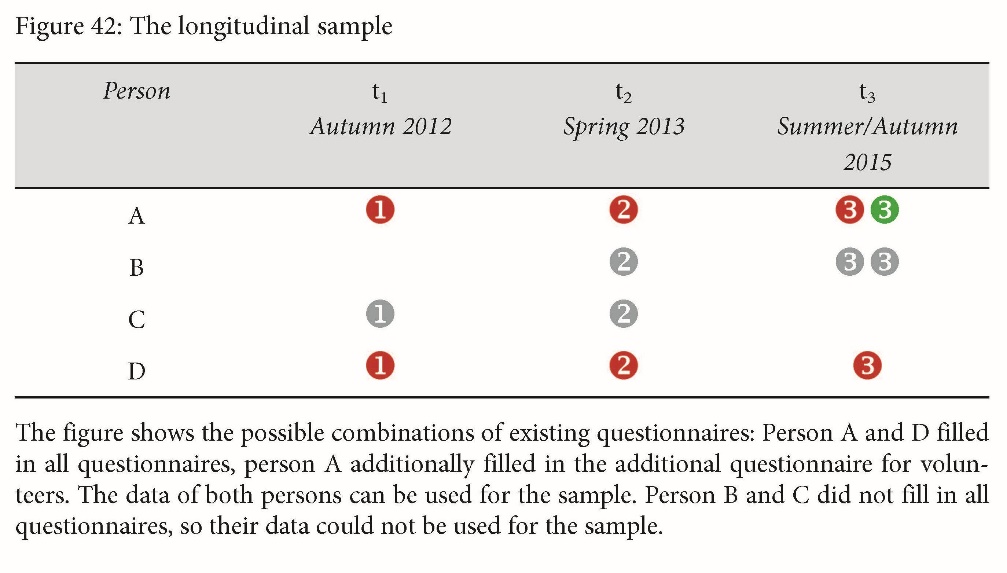 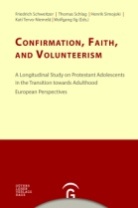 Schweitzer, Friedrich / Schlag, Thomas / Simojoki, Henrik / Tervo-Niemelä, Kati / Ilg, Wolfgang (eds.) (2017):
Confirmation, Faith, and Volunteerism. A Longitudinal Study on Protestant Adolescents in the Transition towards Adulthood. European Perspectives. Gütersloh/Germany.
(volume 10 of the series, p. 247)
Participation rates
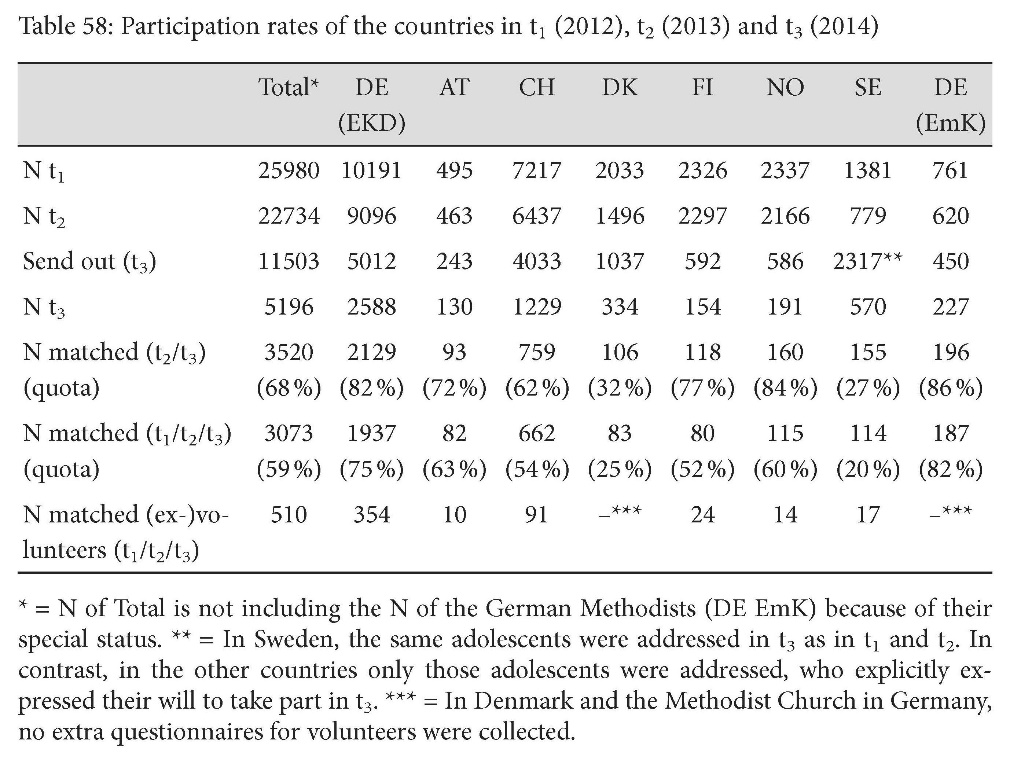 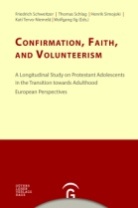 Schweitzer, Friedrich / Schlag, Thomas / Simojoki, Henrik / Tervo-Niemelä, Kati / Ilg, Wolfgang (eds.) (2017):
Confirmation, Faith, and Volunteerism. A Longitudinal Study on Protestant Adolescents in the Transition towards Adulthood. European Perspectives. Gütersloh/Germany.
(volume 10 of the series, p. 249)